Title here
Name(s) of Presenter & Pronouns
Disclaimer
The views expressed in this presentation are those of the presenter(s) and not necessarily those of their employer(s) (if any) or the Society of Actuaries in Ireland.

N.B: This slide will be included in your presentation in this order (slide 2).
Competency Framework Wheel
I will include an SAI Competency Framework Wheel on slide 3. The event Chair will provide me with confirmation regarding the specific competencies being addressed.
N.B: This slide will be included in your presentation in this order (slide 3).
Introduction and Presentation Format and Licensing
Introduction:
Use this slide to introduce yourself  and give a brief introduction to the presentation i.e., tell the audience what you are going to present to them.
Presentation Format:
Slide size must be built using ‘Wide Screen (16.9)’
Ideal font size for titles is 32 and for text is 26.  
SAI colours are:
RGB 0, 42, 66, RGB 88, 145, 153, RGB 0, 198, 215
You can also use any of the colours from the Standard Colour Palette on the toolbar, but please ensure that the slides are readable and avoid using colours that clash (e.g. red and green together) and your backgrounds should be neutral 
Licensing:
If using any third-party materials within your presentation, the onus is on you to ensure you have the correct licensing or permission to do so. Further guidance is available on this if needed.
Q&A

Please click on the ‘Raise Hand’ icon 
to ask a question aloud
 and
 wait to be unmuted
or
Use the Q&A function to ask a question




*Please use this slide as your Q&A slide if your event is virtual and being hosted over zoom, otherwise, if your event is in-person, please use the next slide as your Q&A slide.
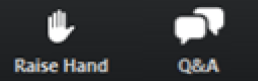 Q&A